Figure 5. Functional architecture and results of the DCM analysis on effective connectivity. The cue and target driving ...
Cereb Cortex, Volume 18, Issue 4, April 2008, Pages 796–805, https://doi.org/10.1093/cercor/bhm125
The content of this slide may be subject to copyright: please see the slide notes for details.
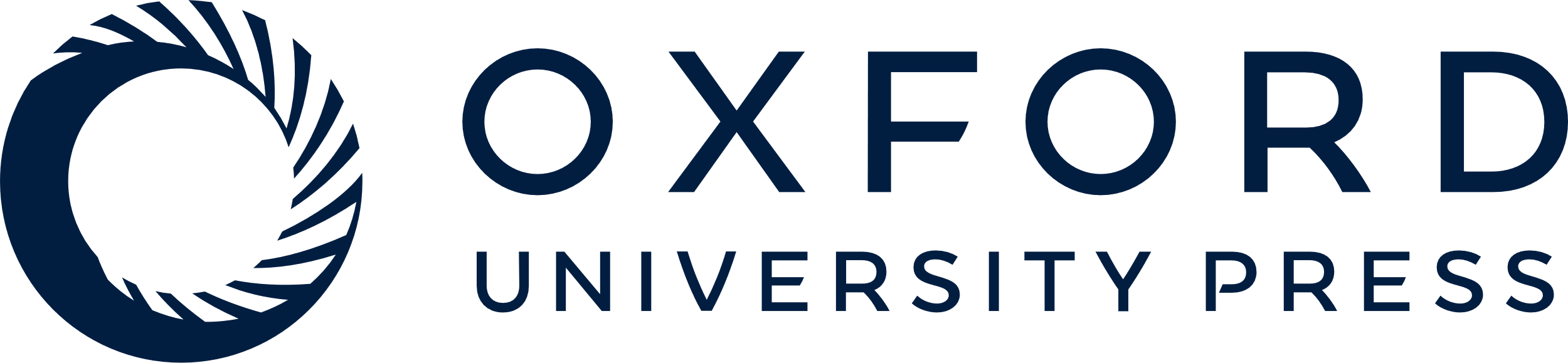 [Speaker Notes: Figure 5. Functional architecture and results of the DCM analysis on effective connectivity. The cue and target driving input exerts influence on all VOIs. Intrinsic connections are shown as directed black arrows between 2 regions. The conflict modulatory input modulates the forward connections from the ACC VOI (RCZa) to the CCZ, and from the RCZa to the left MFG. The dashed, solid and thick solid lines represent theoretical but not significant, strong (*P < 0.05), and very strong (**P < 0.01) connections, respectively. The arrowheads with solid lines and dotted lines represent significant and nonsignificant driving inputs in a comparison of the incongruent and congruent conditions. The significant intrinsic and bilinear coupling estimates are shown alongside the corresponding connection, representing the connection strength (Hz). MFG, middle frontal gyrus; PrCG, precentral gyrus; PoCG, postcentral gyrus.


Unless provided in the caption above, the following copyright applies to the content of this slide: © The Author 2007. Published by Oxford University Press. All rights reserved. For permissions, please e-mail: journals.permissions@oxfordjournals.org]